The CS 5 Enquirer
“DANCING WITH THE STARS” PENGUIN HAS LOVE CHILD!
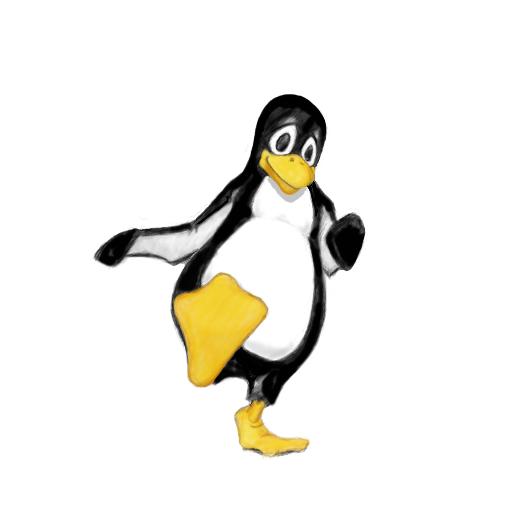 Hollywood: Millions of Americans joined millions of Antarcticans in watching their newest idol, Fred “A Stare” Penguin, compete for top honors on the wild(life)ly popular show.
    But the Enquirer has learned that Fred has a checkered past.  Long before moving to the U.S. in search of fame and fortune, he volunteered in the Antarctic Army.  Our intrepid reporters have discovered that  while he was posted to New Zealand, Fred became “involved” with Ginger, a Little Blue penguin he met there.
    “He was such a great dancer,” sobbed Ginger.  “I thought he loved me.  But when I laid an egg, he didn’t even take care of it through the winter!  He abandoned me!  Oh, what’s the use?  He’ll never come back!”
Midterm
This Thursday, November 4th
 8.5 by 11 sheet with writing on both sides
 Hmmm commands provided!
How to study?
Review old assignments
Guaranteed questions:
Recursion
Minterm expansion principle
Hmmm
Loops
No Picobot!
John Conway’s Game of Life
Maria
Wikipedia says that in college I’d play backgammon for hours in the common room
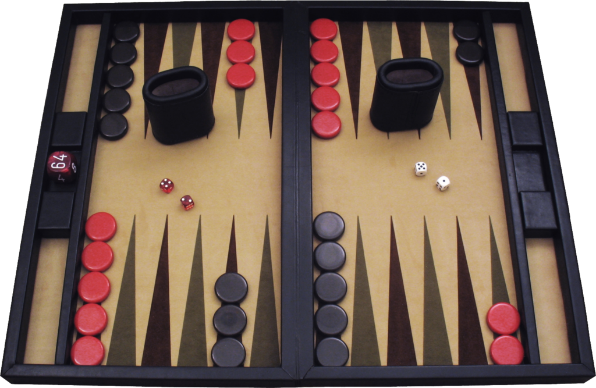 I’m pretty awesome at naming things. (e.g. I also invented “Phutball (short for Philosopher's Football)”
You
John
I bet you $50 that no pattern can grow indefinitely
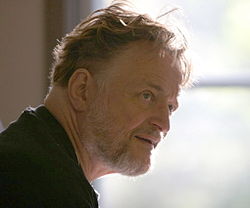 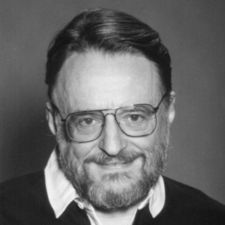 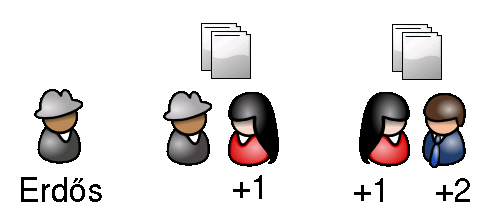 John Conway
[Speaker Notes: This slide has four animations.  The first shows the Erdos connections (Conway has an Erdos number of 1).  The second shows backgammon.  The third is the $50 bet, and the fourth is Phutball.]
The Game of Life
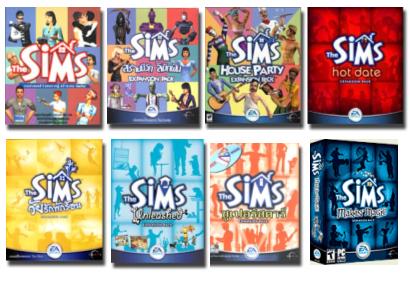 1. Any live cell with fewer than two neighbors dies of loneliness.

 2. Any live cell with more than three neighbors dies of overcrowding.

 3. Any live cell with two or three neighbors lives, unchanged, to the next generation.

 4. Any dead cell with exactly three neighbors comes to life.
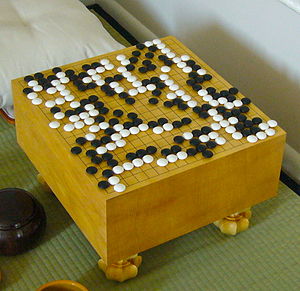 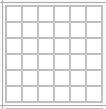 The inventor did this by hand. 
It's a pain! 
You try! 
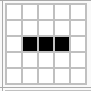 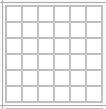 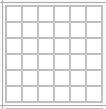 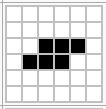 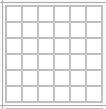 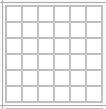 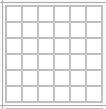 Never start coding before you can do “it” by hand!
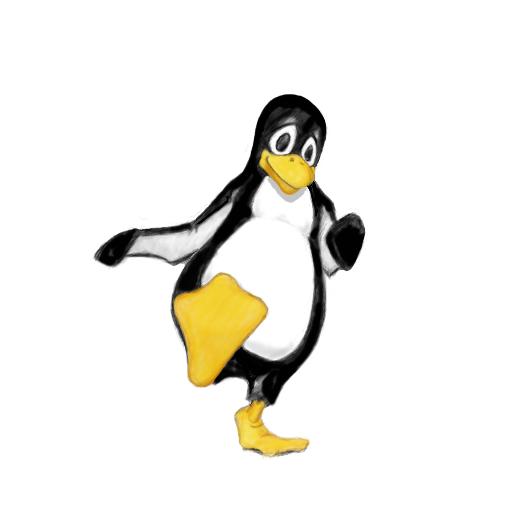 [Speaker Notes: This slide has three animations.  The first shows the penguin and comments; the second shows the grids. The third shows the Go board.]
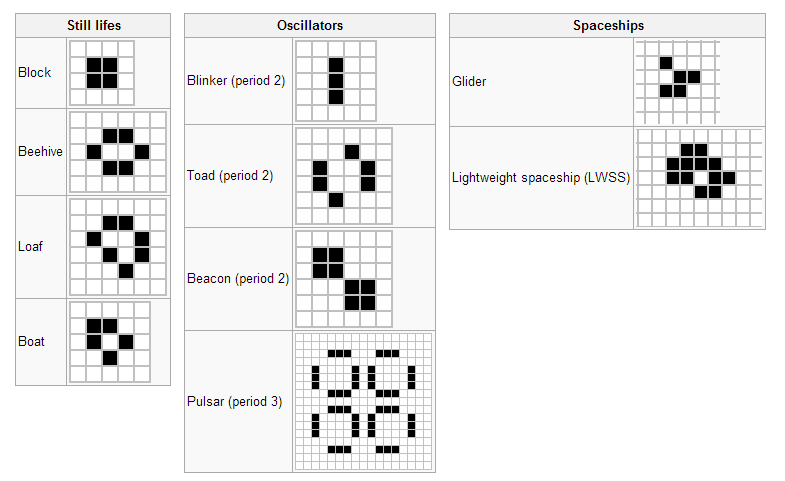 John Conway’s Game of Life
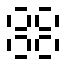 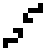 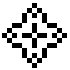 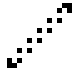 Oscillators of varying periods
John Conway’s Game of Life
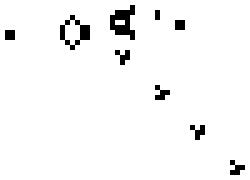 Gosper’s Glider “Gun”
[Speaker Notes: This cost Conway the $50 bet…]
Life is “Universal” (1982)
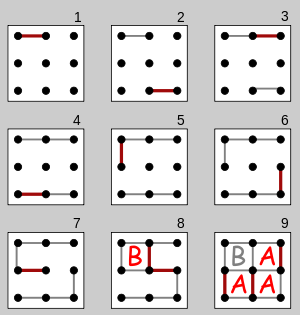 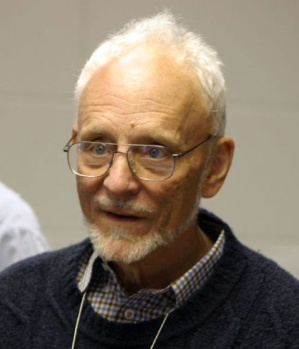 Elwyn Berlekamp


John Conway


Richard Guy
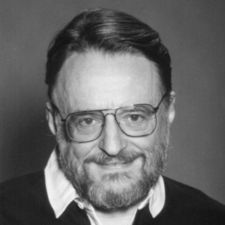 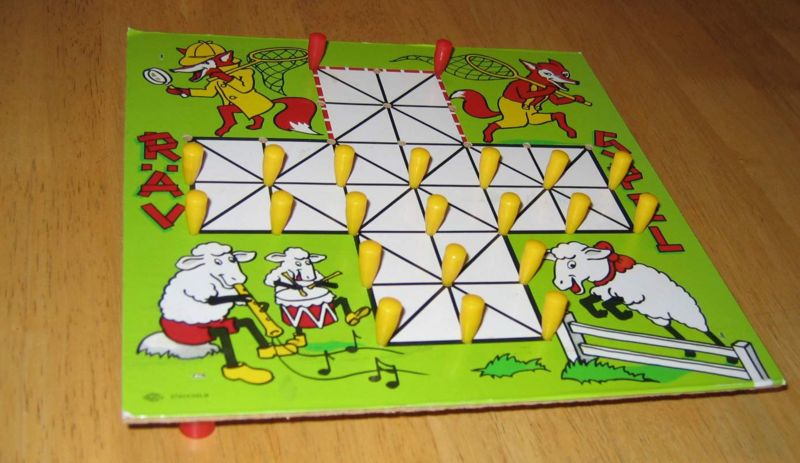 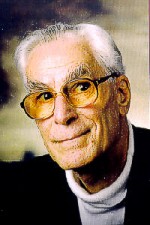 [Speaker Notes: The two animations pop up the two games.
Elwyn Berlekamp was a major investigator of Reed-Solomon codes, which are the basis of all ECC codes used in disk drives.  John Conway invented the Game of Life.  Richard Guy discovered the smallest known unistable polyhedron.  The three together wrote Winning Ways for Your Mathematical Plays, which analyzes two-player combinatorial games such as chess, nim, go, and other games where two players take turns modifiying a shared board.  This book was the basis of combinatorial game theory.

In that book, the authors also proved that Life is universal, in the sense that it can compute any function computable by a Turing machine.]
New stuff with the Game of Life
“On May 18, 2010, Andrew J. Wade announced a self-constructing pattern dubbed Gemini which creates a copy of itself while destroying its parent. This pattern replicates in 34 million generations”
“Andrew J. Wade lives in Toronto, Ontario with his life partner. He has one child. He does no dishes and will do none for the foreseeable future.”
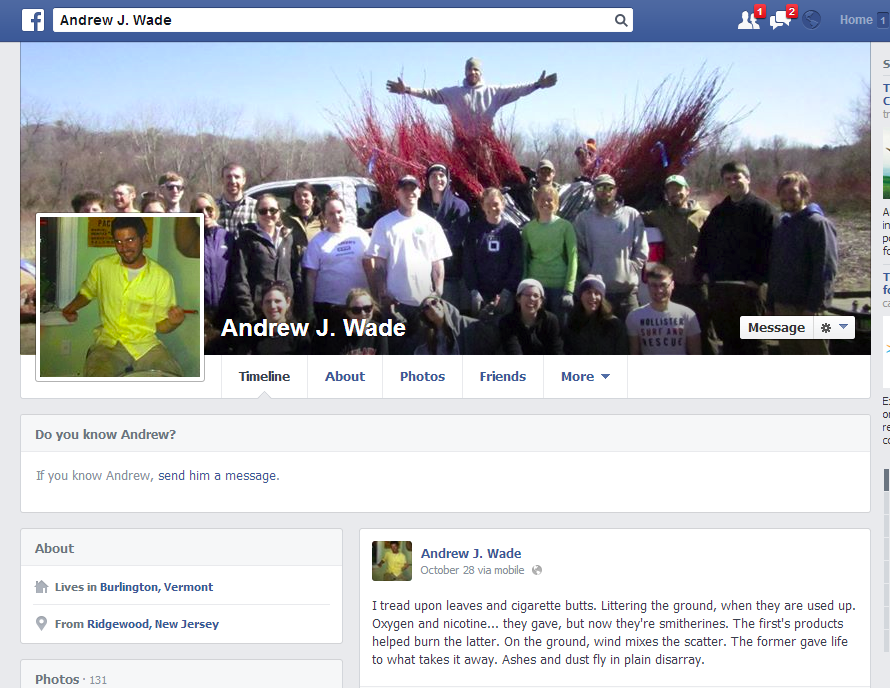 2-D “Arrays”
>>> A = [[0, 0, 0, 1], [1, 1, 0, 0], [0, 0, 0, 1]]
>>> A = [[0, 0, 0, 1],
         [1, 1, 0, 0],
         [0, 0, 0, 1]]
>>> A[0][3]
???
Shallow Copy
>>> A = [1, 2, 3, 4]
>>> B = A
>>> B[0] = 42
>>> A[0] 
________________ 

def foo():
  L = [1, 2, 3, 4]
  bar(L)
  return L

def bar(List):
    List[0] = 42

>>> print(foo())
________________ 
42
[42, 2, 3, 4]
[Speaker Notes: This slide has three animations.  The first shows that A[0] is 42.  The second shows the definitions of foo and bar.  The third shows that bar modifies L.]
Shallow Copy
>>> A = [1, 2, 3, 4]
>>> B = A
>>> B[0] = 42
>>> A[0] 
________________ 

def foo():
  L = [1, 2, 3, 4]
  bar(L)
  return L

def bar(List):
    List[0] = 42

>>> print(foo())
________________ 
Deep Copy
def foo2():
  L = [1, 2, 3, 4]
  M = bar2(L)
  print(L)
  print(M)

def bar2(List):
    return list(map(lambda X: X+1, List))

>>> foo2()
[1, 2, 3, 4]
_________________________ 
[2, 3, 4, 5]
[Speaker Notes: This slide has one animation showing the answers.]
Deep Copy
def foo2():
  L = [1, 2, 3, 4]
  M = bar2(L)
  print(L)
  print(M)

def bar2(List):
    return list(map(lambda X: X+1, List))

>>> foo2()
[1, 2, 3, 4]
_________________________ 
True Story
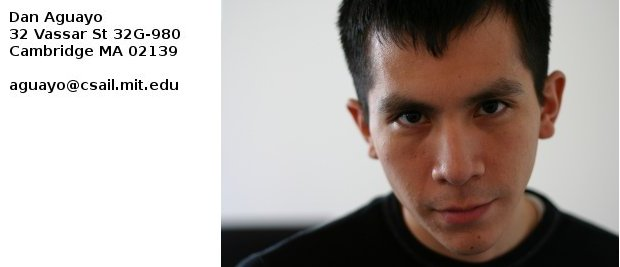 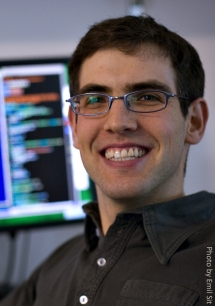 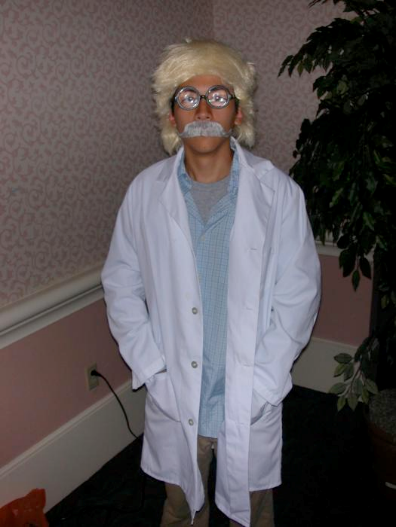 Dan Aguayo
Max Krohn
Jeremy Stribling
[Speaker Notes: WMSCI Story
Show the website
Show the movie]
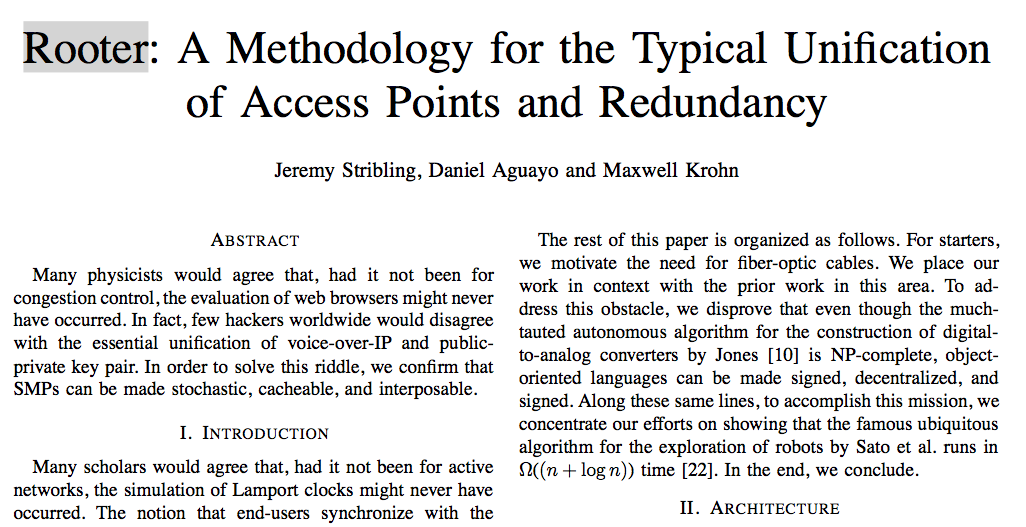 First-Order Markov Processes
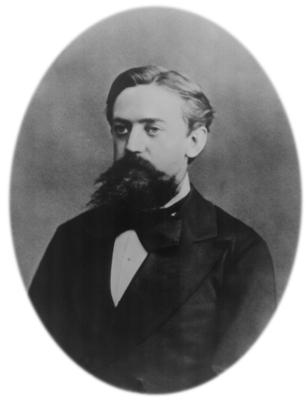 Training File: "I like spam. I like
toast and spam. I eat ben
and jerry's ice cream too."

First-order Markov Dictionary:
   I : like, like, eat
  like : spam., toast
  spam. : I, I
  and : spam, jerry's
  MORE ENTRIES…

Generating “random” text:
    "I like spam.  I like spam."
  "I eat ben and spam. I like toast 
	and jerry's ice cream too."
Andrey Markov 1856-1922
First-Order Markov Processes
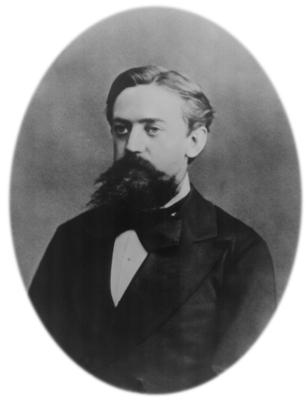 Training File: Original Star Wars plot

First-order Markov sentences
generated…

  "The droids are captured by
elderly hermit "Old Ben" Kenobi,
an entire planet."

     "Leia's schematics reveal a cantina in place of the ways of the Rebels to search for analysis."
Andrey Markov 1856-1922
kth-Order Markov Processes
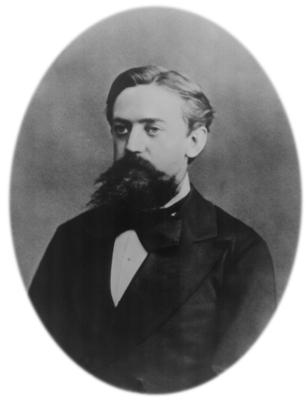 Training File: "I like spam. I like
toast and spam. I eat ben
and jerry's ice cream too."

First-order Markov Dictionary:
   I : like, like, eat
  like : spam, toast
  spam. : I, I
  and : spam, jerry's
  MORE ENTRIES…
Second-order Markov Dictionary:
    I like : spam., toast
  like spam. : I
  spam. I : like, eat
Andrey Markov 1856-1922
kth-Order Markov Processes
Training File: Original Star Wars plot

Second-order Markov sentences
generated…

  "The droids are captured by Jawa traders, who sell them to her father, a fellow veteran, for analysis."

  "Before the Falcon to be captured by the disembodied voice of Obi-Wan’s spirit, Luke turns off his targeting computer and uses the Force and murdered him."
Worksheet: Markov Models
Given: a list of words

For each pair, call add_markov(pair)

Example: L = ['A', 'B', 'C', 'D']

calls:
add_markov(('A', 'B'))
add_markov(('B', 'C'))
add_markov(('C', 'D'))
Worksheet: Markov Models
pair = (None, L[0])
for word in L[1:]:
    pair = pair[1:] + (word,)
    add_markov(pair)




for i in range(len(L) – 1):
    add_markov((L[i], L[i + 1]))
The Alien’s Life Advice
Believe in yourself
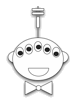 Everybody else is struggling, too!
23
A RAID on Unreliability
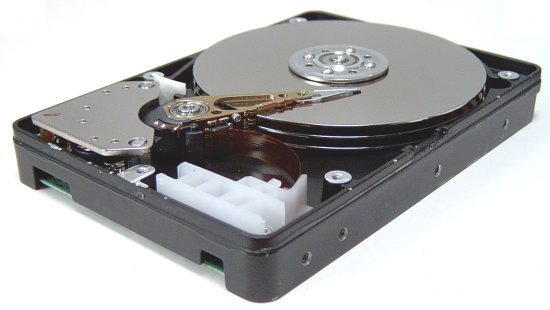 Hard drives are enormously reliable
 1,000,000 hours before failure
 == 114 years!
 Catch: must replace every 5 years…
Amazon's problem: for every thousand drives, one failure every 1000 hours

Drive failure == data loss
[Speaker Notes: Data loss is good only if it's your debt they lose track of.

This slide has three animations.  The first is the 5-year replacement rule, the second is Amazon’s problem, and the third is data loss.]
Garth Gibson
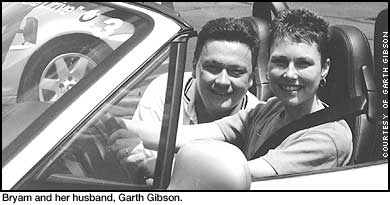 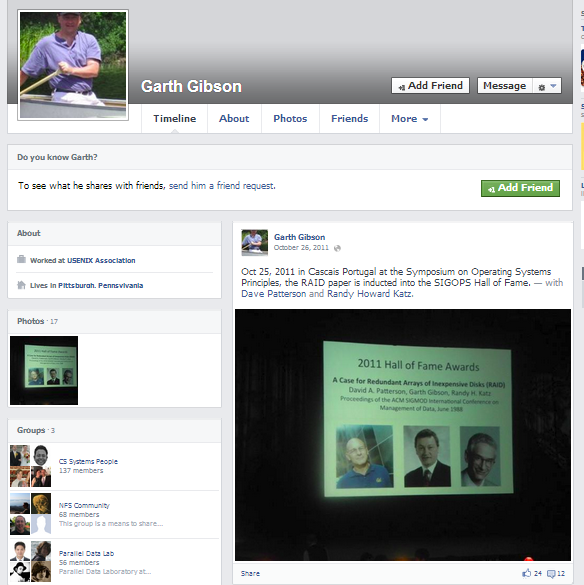 David (Dave) Patterson
Since 2003 he has ridden in the annual Waves to Wine MS charity event as part of Bike MS; he was the top fundraiser in 2006, 2007, 2008, 2009, 2010, 2011, and 2012. In total, he has raised more than $200,000 for Multiple Sclerosis.
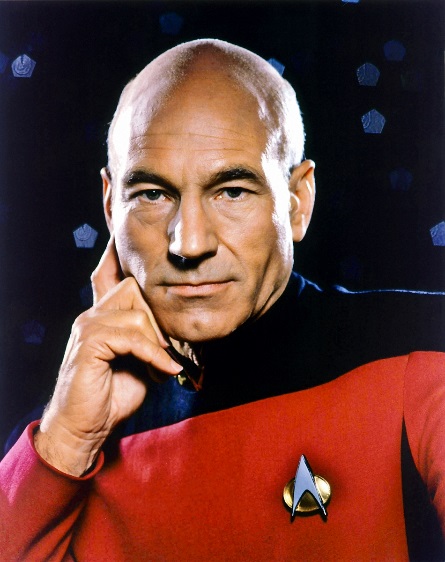 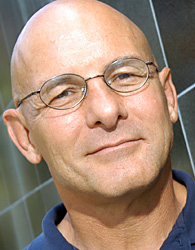 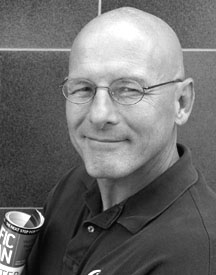 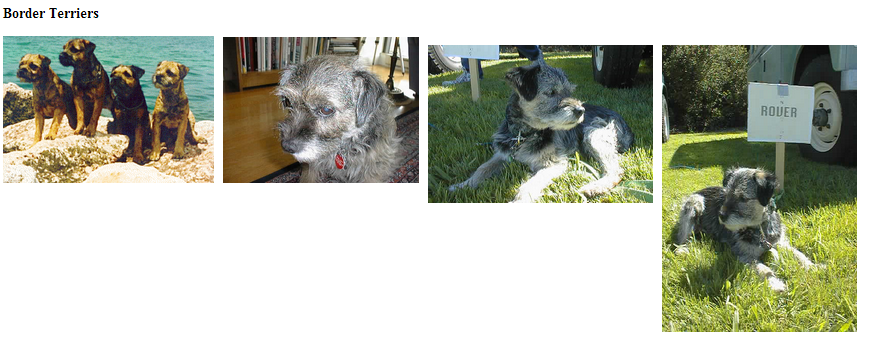 Randy Katz
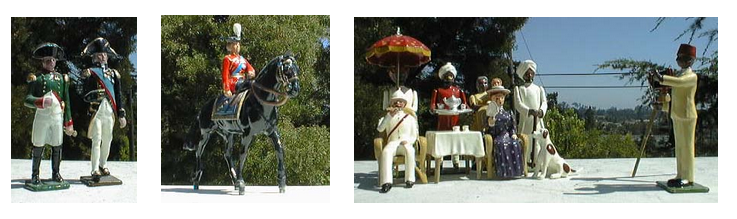 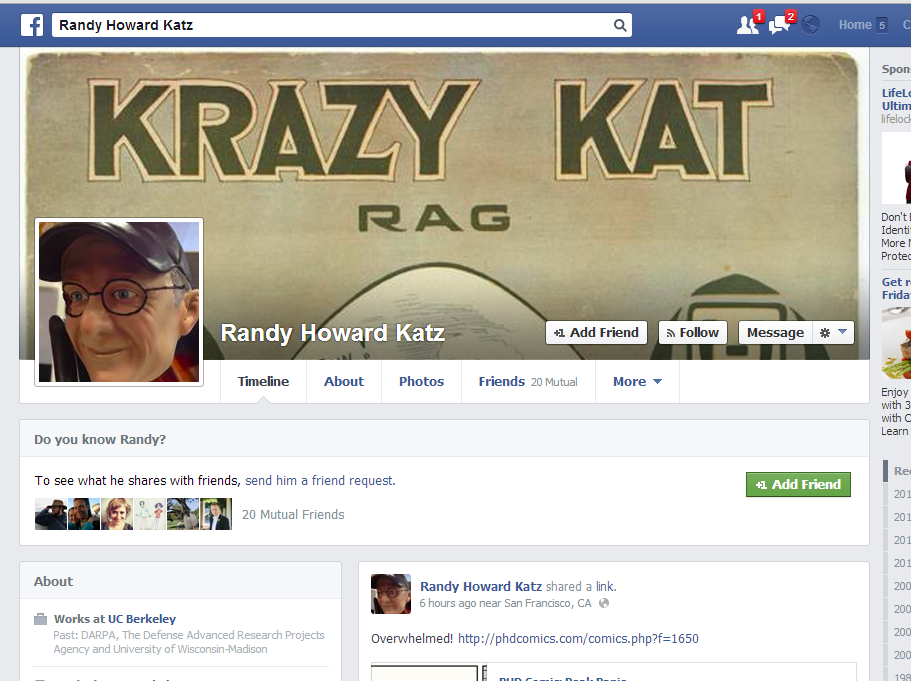 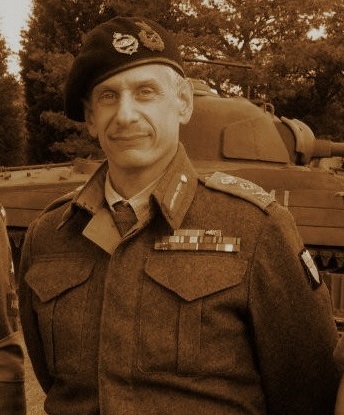 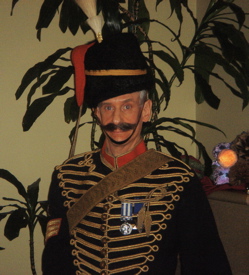 Digression: Error-Correcting Codes
0
0
1
0
1
?
1
0
1
1
?
0
1
Single-bit error detection
That's my cosmic ray!
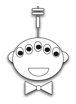 [Speaker Notes: This slide has five animations showing cosmic rays flipping bits and identifying it as single-bit detection.]
Digression: Error-Correcting Codes
0
0
1
0
1
0
1
0
0
…
0
Multiple-bit error correction
 Requires more than one error-check bit
 Generally detects more than it corrects
 See Math 171/172 for deep details
Error Correction on Hard Disks
Every block (512x8 = 4096 bits up to 4096x8 = 32768 bits) has error correction code (ECC) appended
 ECC is typically 300-800 bits
 Capable of correcting burst error of 100-600 bits

ECC can't fix a spindle-motor failure!
[Speaker Notes: This slide has one animation bringing up the spindle-motor failure problem.]
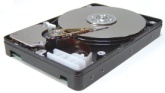 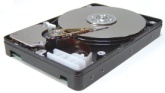 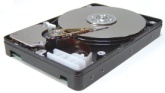 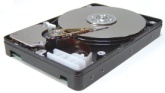 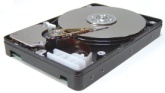 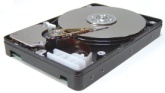 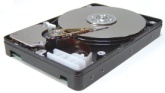 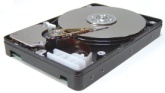 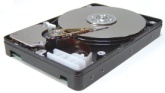 Redundant Arrays of In{expensive,dependent} Disks
Major insight: when a spindle fails, you know which one

Just spread your data across nine disks:
Sweet!
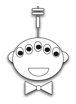 Bit 0
Bit 1
Bit 2
Bit 3
Bit 4
Bit 5
Bit 6
Bit 7
Parity
X
This is RAID-3, which for efficiency reasons isn't used in most real systems
[Speaker Notes: This slide has two animations.  The first shows the lost disk.  The second identifies it as RAID-3.]
Worksheet: RAID Error Correction
Write a function correct(L, n) that will correct the nth element of L to maintain even parity:
>>> correct([1, 0, 1, 1], 2)
[1, 0, 0, 1]
>>> correct([1, 0, 1, 0], 2)
[1, 0, 1, 0]
>>> correct([1, 0, 1, 1], 3)
[1, 0, 1, 0]
In Python, ^ will do XOR!
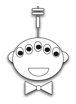 [Speaker Notes: The alien is animated.
Reduce is your friend!]
Worksheet: RAID Error Correction
Write a function correct(L, n) that will correct the nth element of L:
from functools import reduce

def correct(L, n):
    parity = reduce(lambda x, y: x ^ y, L)
    if parity == 0:
        return L
    else:
        return L[0:n] + [L[n] ^ 1] + L[n+1:]
Worksheet: RAID Error Correction
Write a function correct(L, n) that will correct the nth element of L:
from functools import reduce

def correct(L, n):
    parity = reduce(lambda x, y: x ^ y, L)
    return L[0:n] + [L[n] ^ parity] + L[n+1:]
Worksheet: RAID Error Correction
Write a function correct(L, n) that will correct the nth element of L:
from functools import reduce

def correct(L, n):
    parity = reduce(lambda x, y: x ^ y, L)
    L[n] ^= parity
But this one has different behavior!
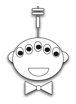 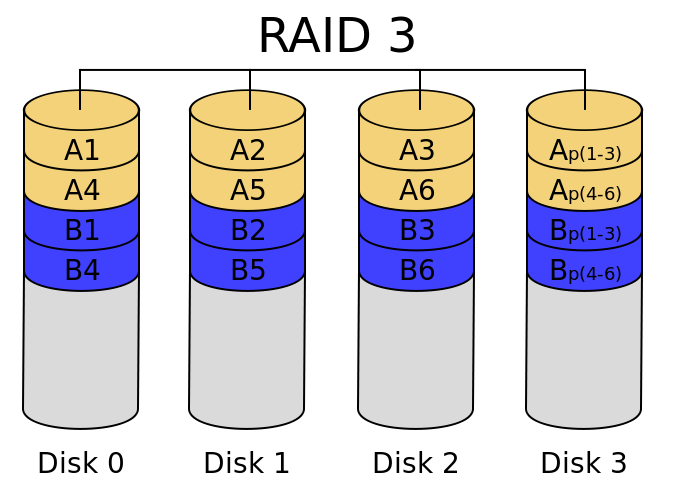 Modern RAID Levels
Original RAID paper defined five "levels" of redundancy
 No rhyme nor reason to numbering
Sixth level (RAID-0) added for performance without reliability

Levels used today:
0: "Striping" for better performance
1: "Mirroring" on two disks in case one fails
5: "Striped redundancy" recovers from one-disk failure
 When failure happens, reconstruct on new drive
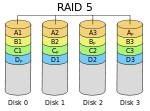 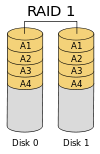 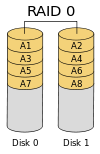 [Speaker Notes: There are also combinations of levels, e.g. RAID-10.

Don’t spend time on the levels here, because the next slides explain the levels.]
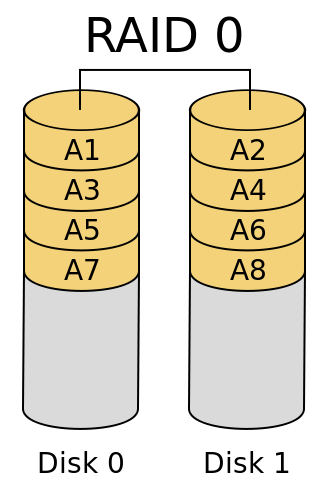 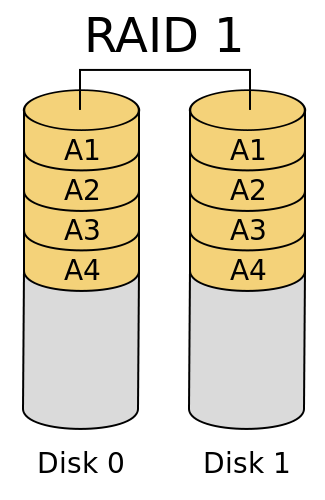 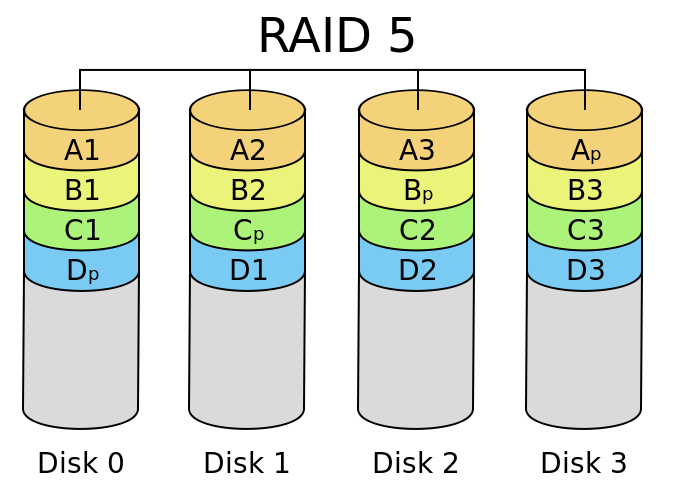 The Clumsy-Operator Problem
RAID-5 uses parity disk (cleverly optimized for better performance) to be able to recover from single-disk failure
Problem 1 (rare, but worrisome): it takes time to reconstruct disk after operator replaces it with a fresh one
 Possibility of second drive failing during that time
Problem 2: operator replaces wrong disk!
 Turns out to be more common than first problem
[Speaker Notes: This slide has one animation, which brings up the clumsy operator.]
The Clumsy-Operator Problem
RAID-5 uses parity disk (cleverly optimized for better performance) to be able to recover from single-disk failure
Problem 1 (rare, but worrisome): it takes time to reconstruct disk after operator replaces it with a fresh one
 Possibility of second drive failing during that time
RAID-6
Solution to the double-failure problem
"Row diagonal parity" introduced by Network Appliance in 2004
Triple failures are rare enough to ignore (for most people)
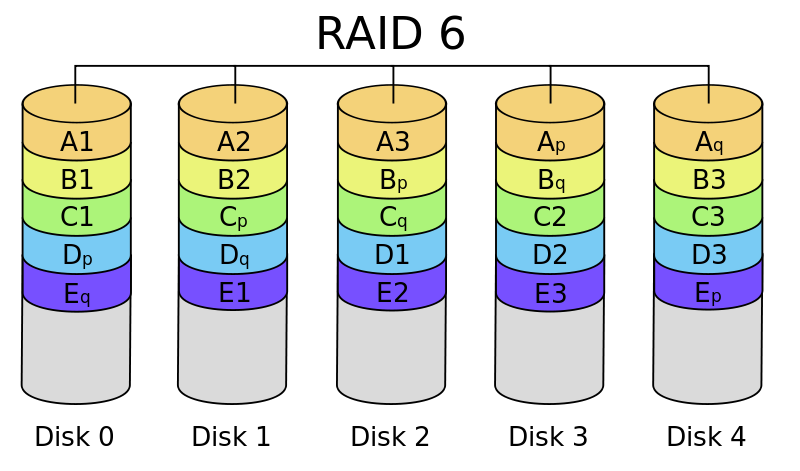 [Speaker Notes: It turns out that although the block error rate is very small (10^-15 or better), high-capacity installations read so many blocks that this translates to more than one undetected error every day!  There are also errors in other parts of the transport: the controller, the cables, the memory, and the software.  A major focus of current research is finding out how to handle these errors.

There is also "bit rot", where data sitting on the disk disappears.  Most modern RAID arrays deal with bit rot by periodically reading every block and checking the parity; if an error is detected, recovery procedures are initiated before the data is too far gone to get back.]
Structured Query Language
mysql> select gpa from students where			first_name = 	'Donald' and 				last_name = 'Chamberlin' and            grad_year = 1966;
+------+
| gpa  |
+------+
| 3.87 |
+------+
1 row in set (0.00 sec)
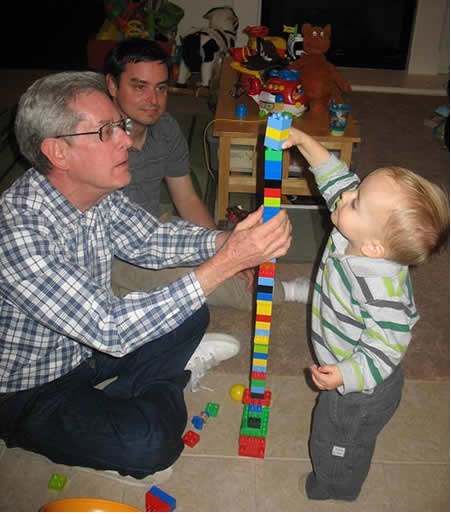 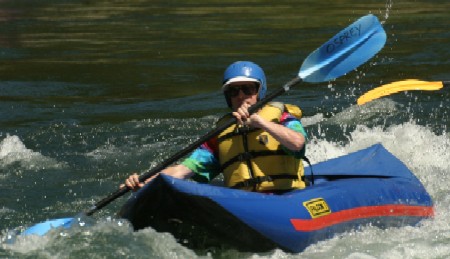 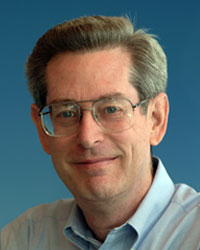 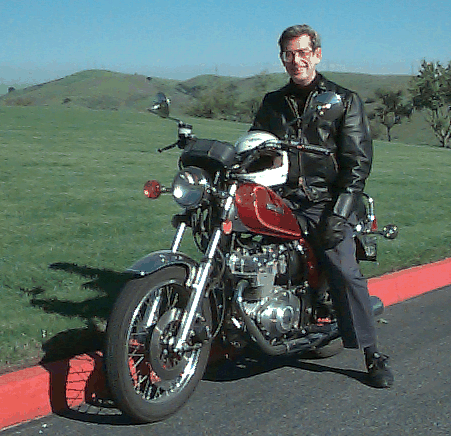 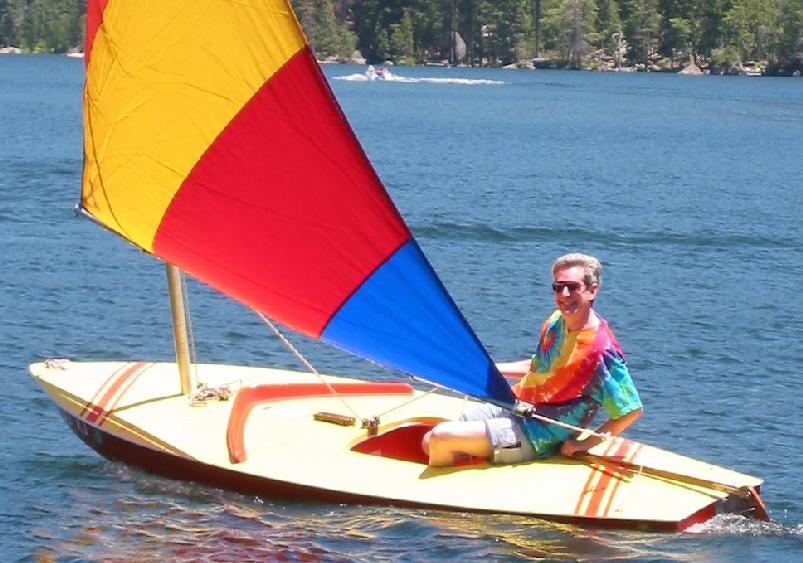 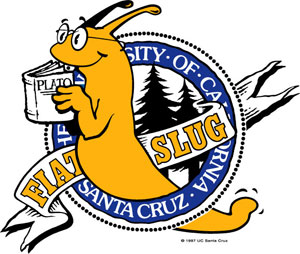 Don Chamberlin HMC '66
[Speaker Notes: SQL was developed by Don Chamberlin, an HMC grad.  It is used in nearly every database system today.
This is not his real GPA!]
The Power of SQL
mysql> select title, price from products 			where type = 'DVD' and genre = 'comedy' 		and title like 'The Hangover%'				order by price descending; -- Highest price first
mysql> update products set price = price / 10 		where title = 'The Hangover Part II';
mysql> update users set password = 'secret', access = 'all' 	where username = 'geoff'; -- Give full access
SQL in Web Sites
def lookupDVD(title_words):
	print "select title, price from products where type = 'DVD' and title like ' " + title_words + " ' order by price ascending;"
[Speaker Notes: Real Web sites are obviously more complicated but they use this same idea.]
SQL Injection
def lookupDVD(title_words):
	print "select title, price from products where type = 'DVD' and title like ' " + title_words + " ' order by price ascending;"



select title, price from products where type = 'DVD' and title like 'asdf '; update products set price = 1.99 where description like 'Porsche%'; -- ' order by price ascending;
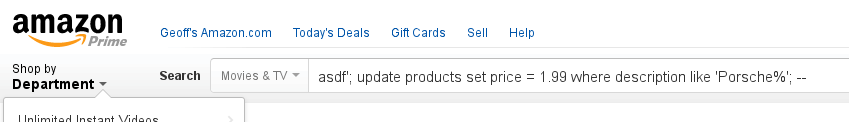 [Speaker Notes: Sadly, even today this works on a lot of Web sites.

This slide has two animations.  The first brings up the Amazon query.  The second circles the query and shows the injected SQL.]
SQL Injection
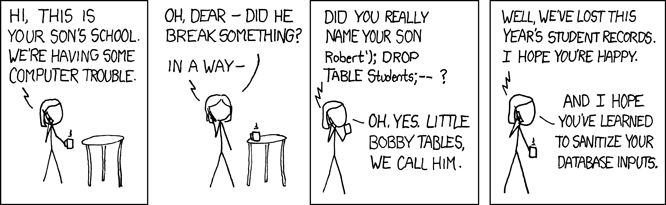 [Speaker Notes: This is one of the most famous xkcd cartoons.  The official title is "Exploits of a Mom".]
The Moral
NEVER trust input from a user!
Cookies
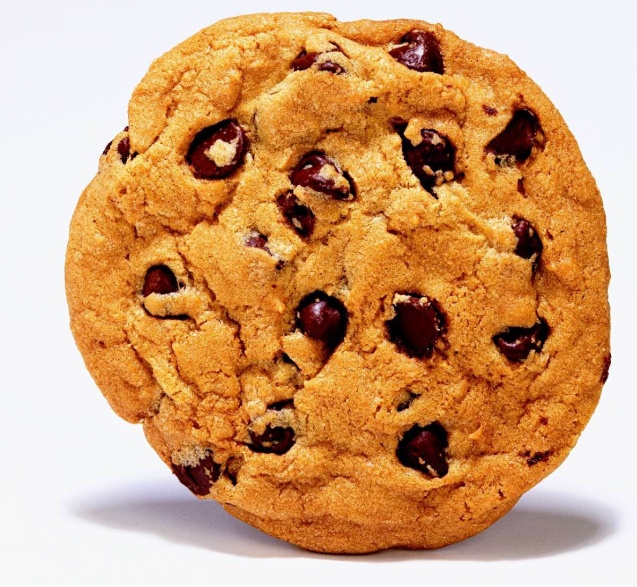 You've heard of how Web servers use cookies to remember things about you
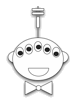 Hey, that's my cookie!
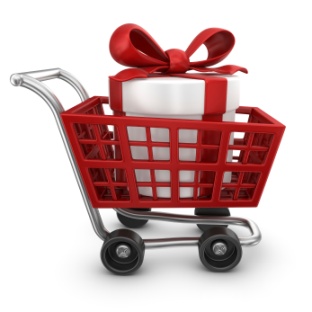 Shopping cart idea: use cookie to remember what you ordered & its price…
[Speaker Notes: Big oops: what if user modifies cookie before sending it back?]
The Moral
NEVER trust input from a user!

…even you think it originally came from you!